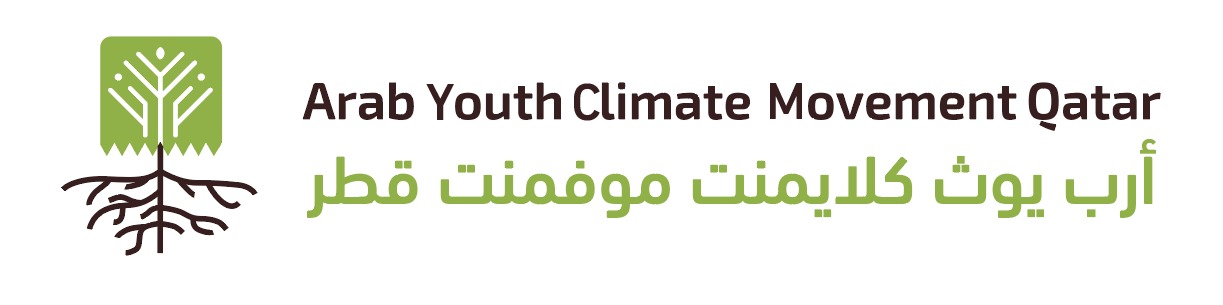 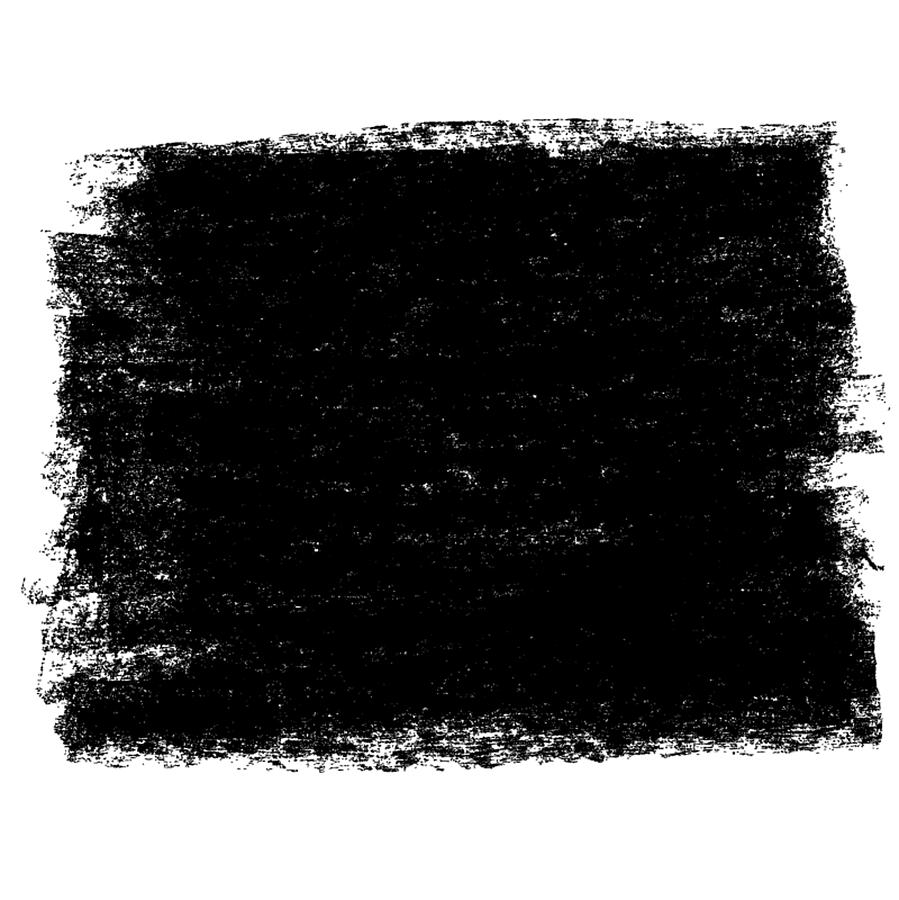 Household 
Carbon 
Footprint 
of 
Qatar
Concept Note and Methodology
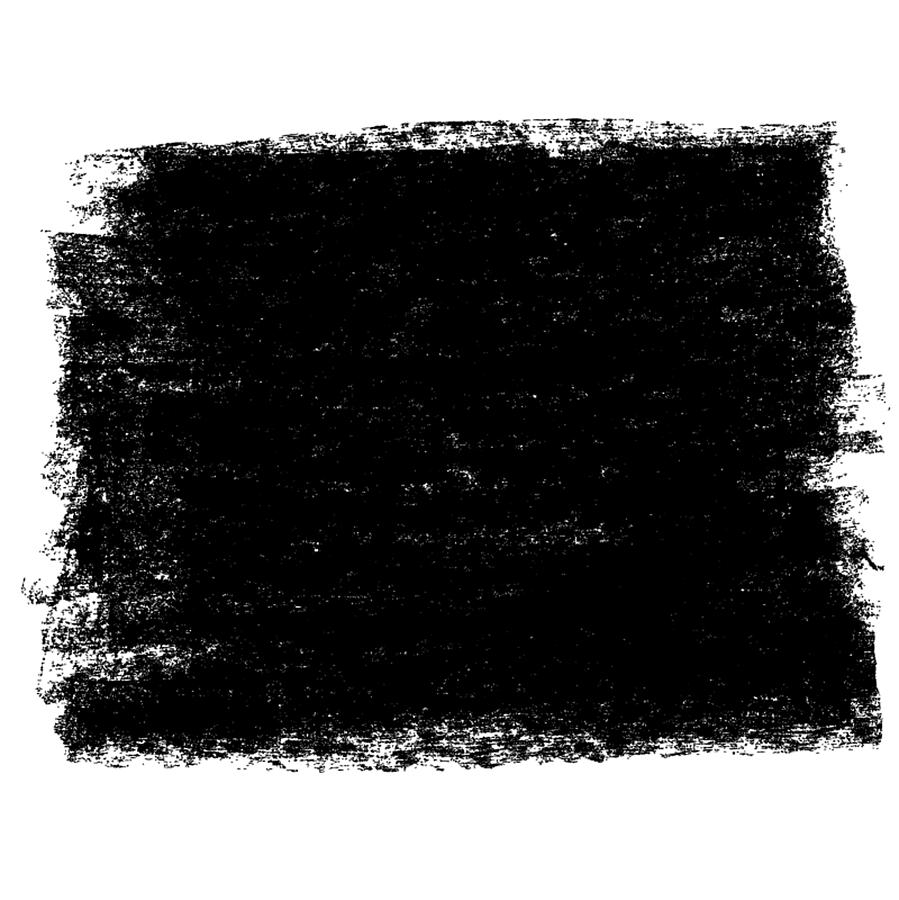 What is 
Carbon Footprint?
Carbon footprint, amount of carbon dioxide (CO2) emissions emitted from all the activities of a person or family (company, country, etc.). It includes direct emissions, such as those that result from fossil-fuel combustion in manufacturing, cooling, and transportation, as well as emissions required to produce the electricity associated with goods and services consumed.
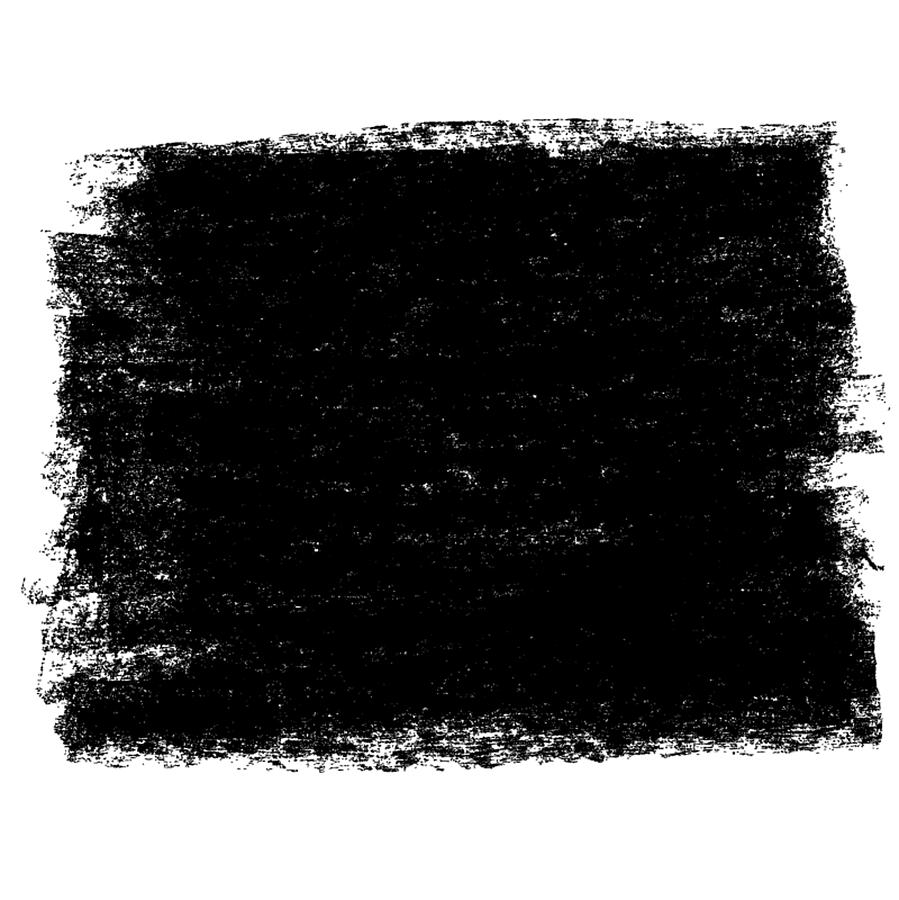 About this Survey
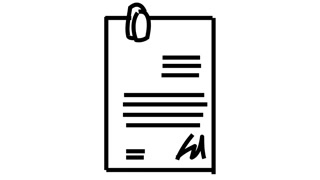 The survey is anonymous 
For students above age 15 years 
One survey for each household
The survey will run from February 1 – March 1 2020
Parents/Teachers guidance required 
Number of questions - 25
Grocery Bill
Smart Phone
Weighing Scale
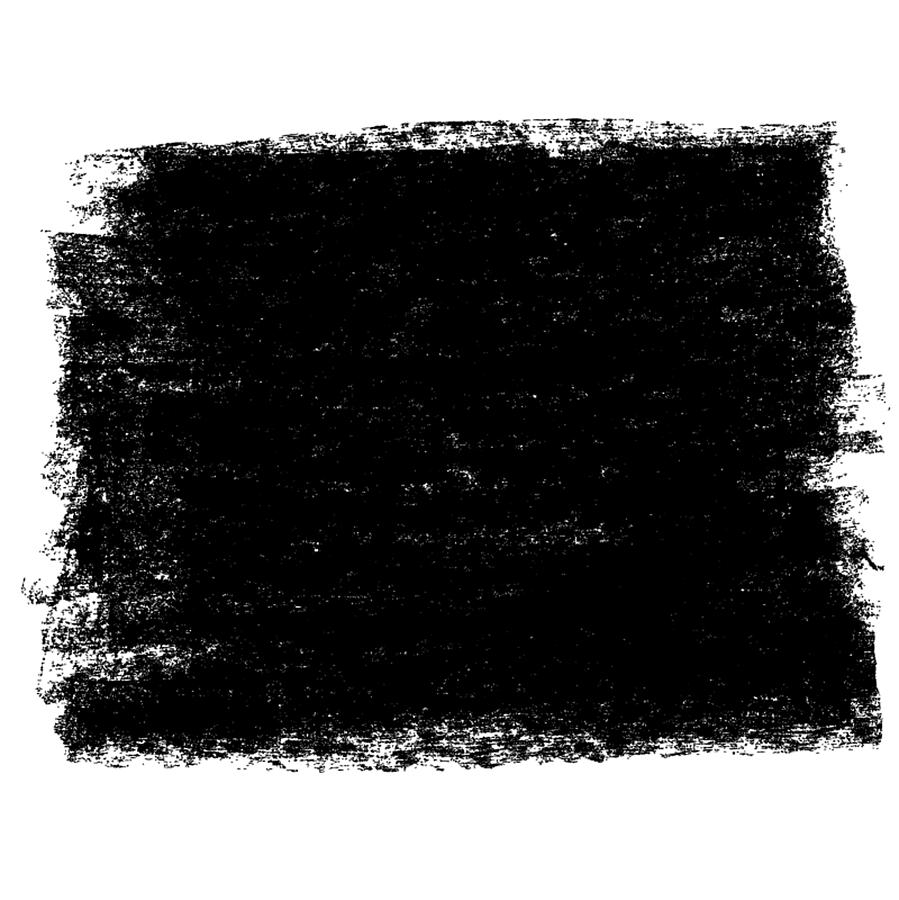 Kahramaa Bills
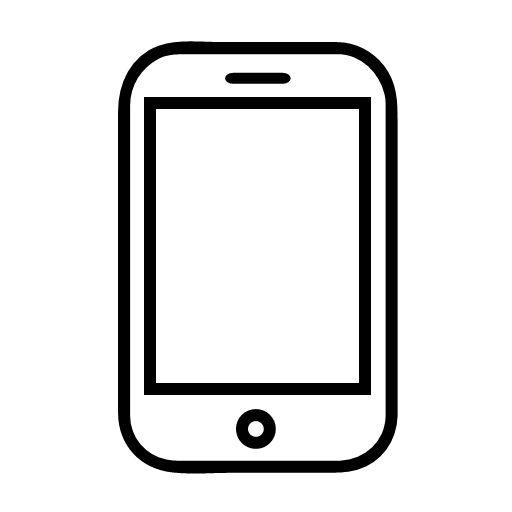 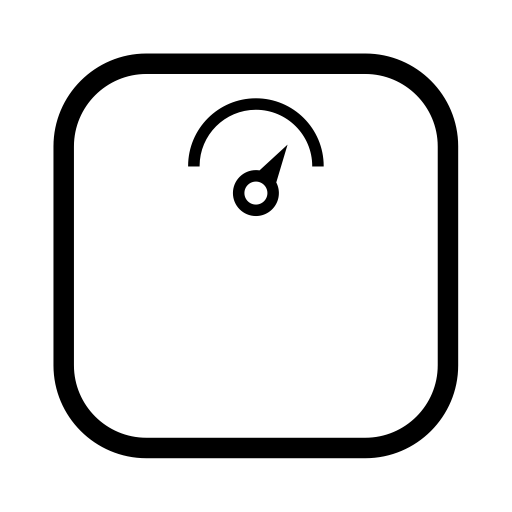 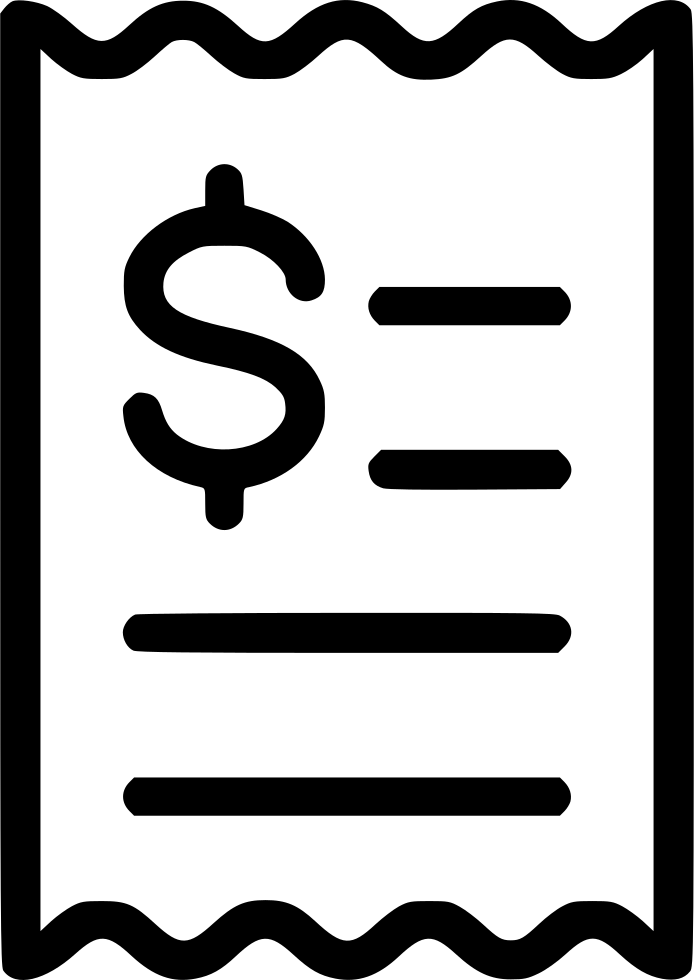 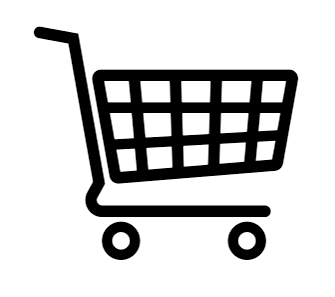 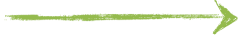 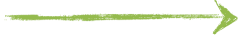 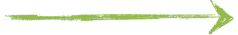 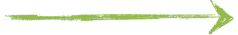 What you need
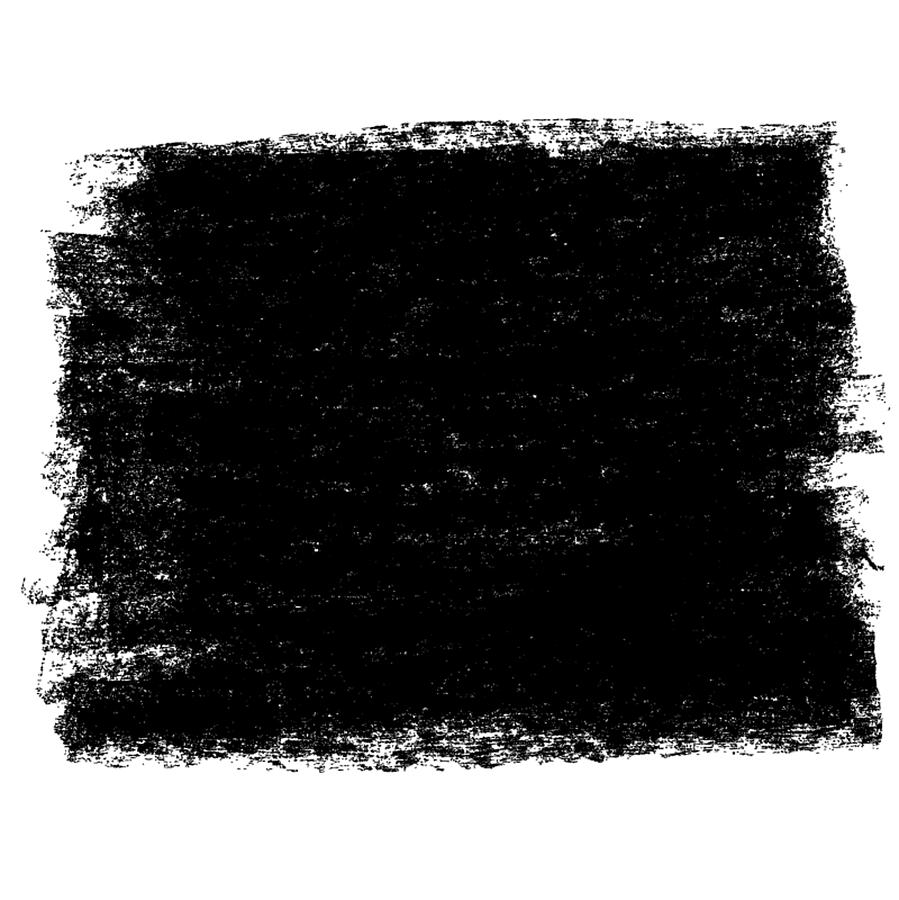 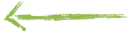 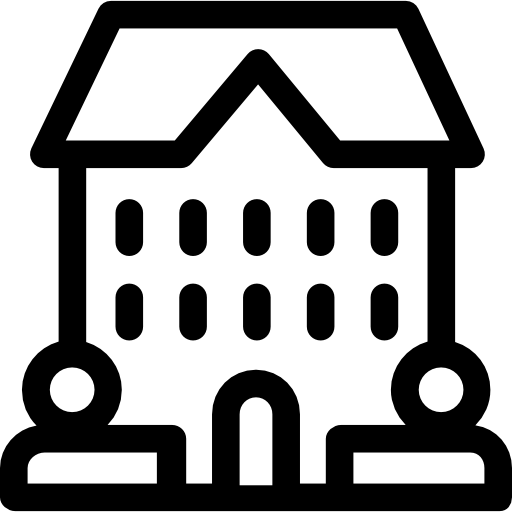 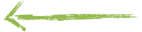 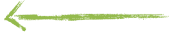 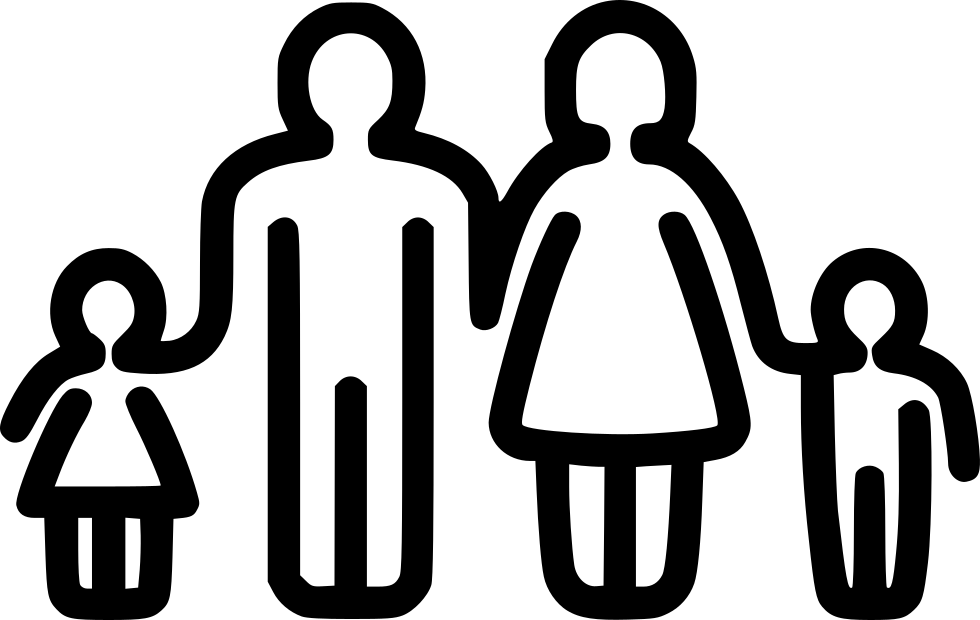 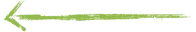 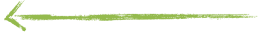 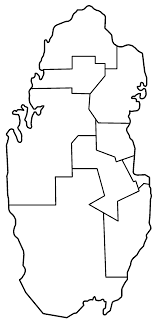 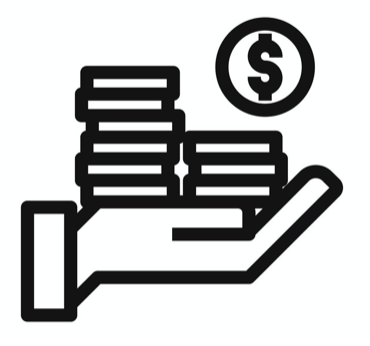 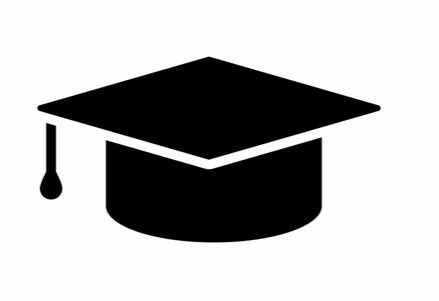 Sociodemographic
questions
Measuring Floor area (m2)
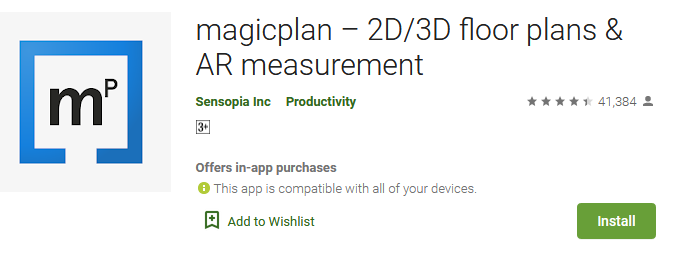 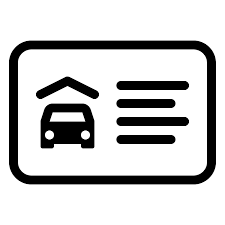 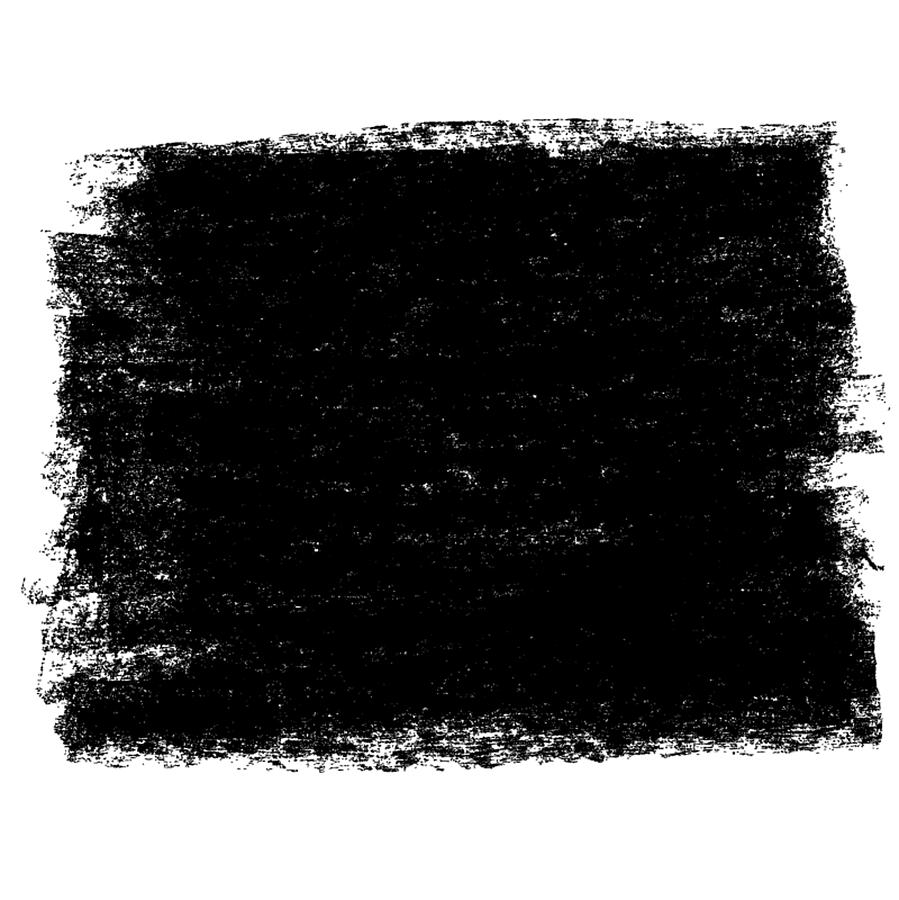 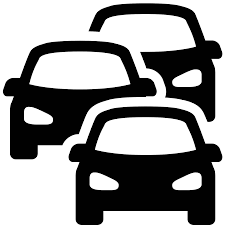 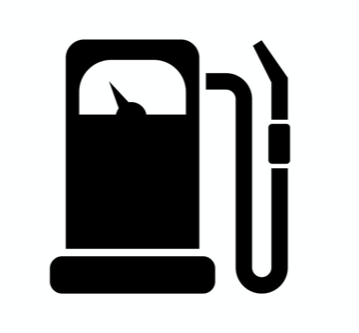 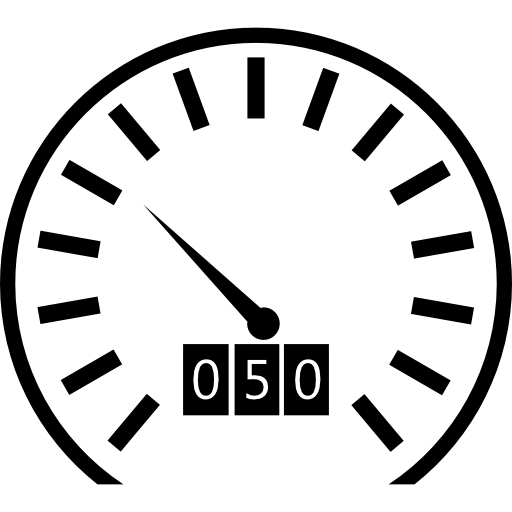 Transport
Emissions
Istimara – has all the details about the vehicle model
Number of kilometres traveled by each car for the surveyed month
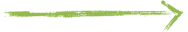 Number of cars in home
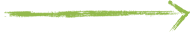 Amount of fuel used by each car
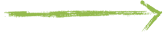 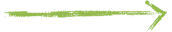 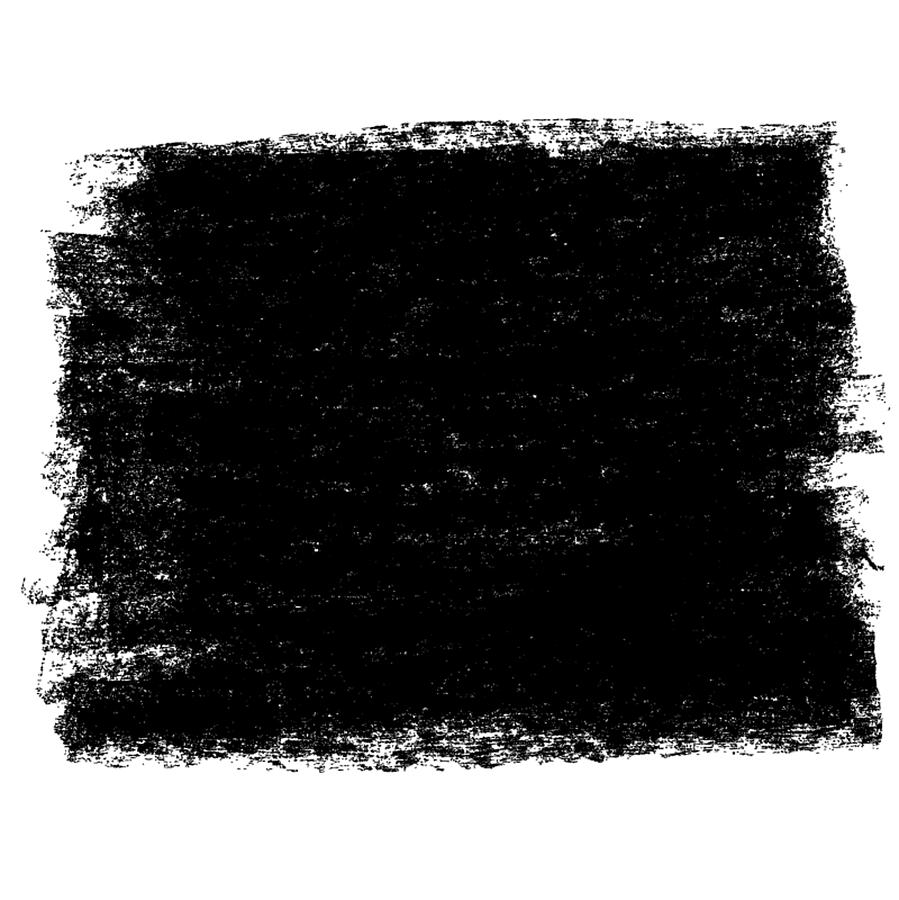 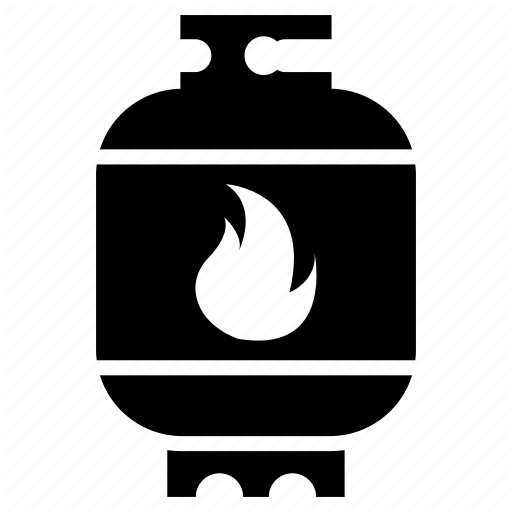 Fuel 
consumption
for cooking
Number of cylinders used per month (6kg and 12 kg available in the market)
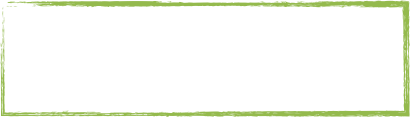 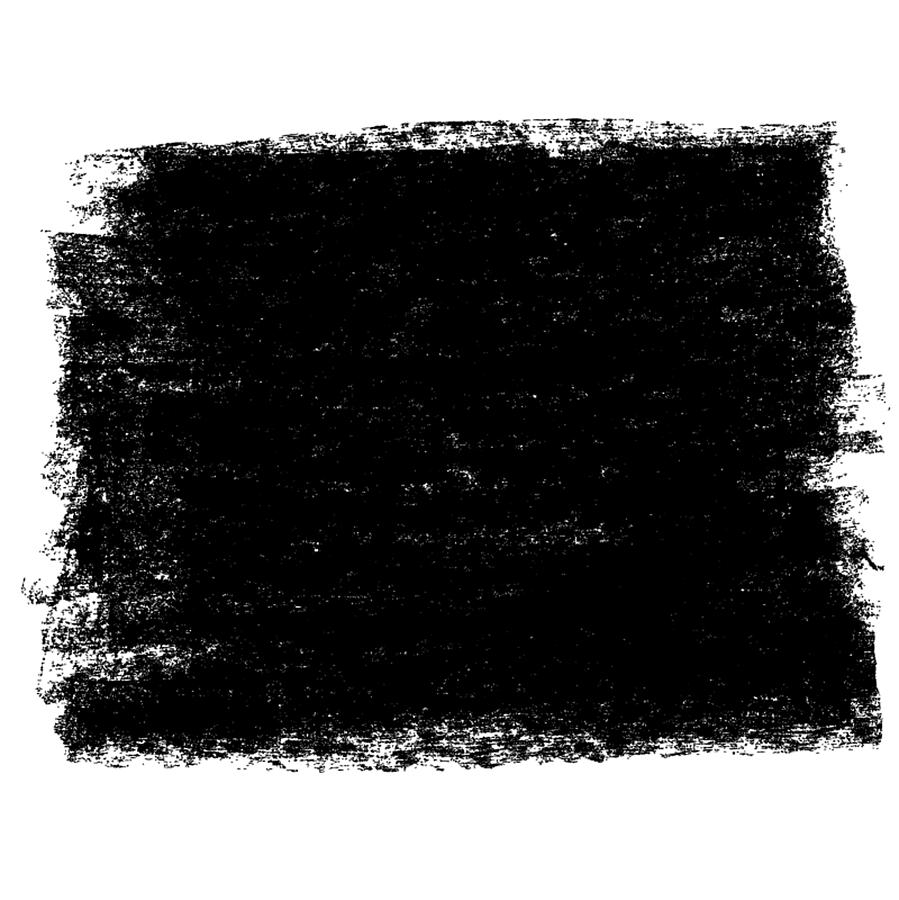 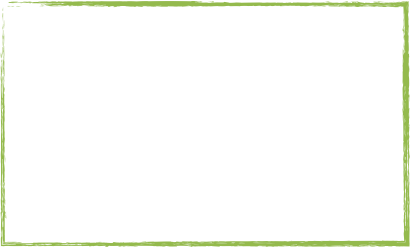 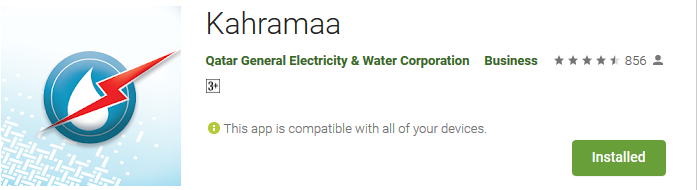 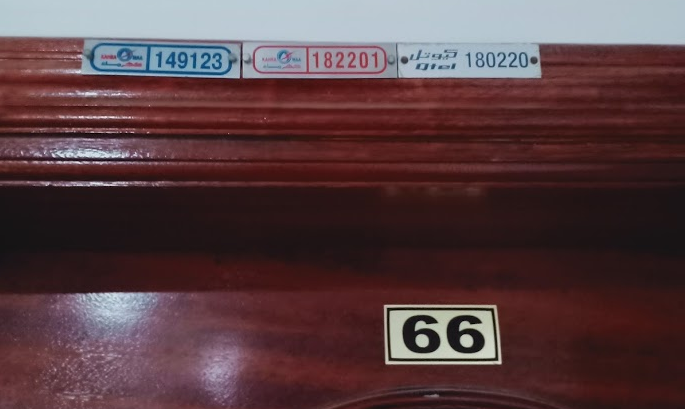 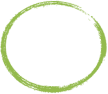 What you need – Smart Phone, Electricity Number and CR Number for non-Qataris or ID Number for Qataris
Where to get CR Number – Ask your landlord or building manager
Electricity and Water Statistics
On top of your door, you will find the Kahramaa electricity number – The green circle highlighted is your meter number
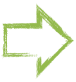 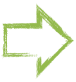 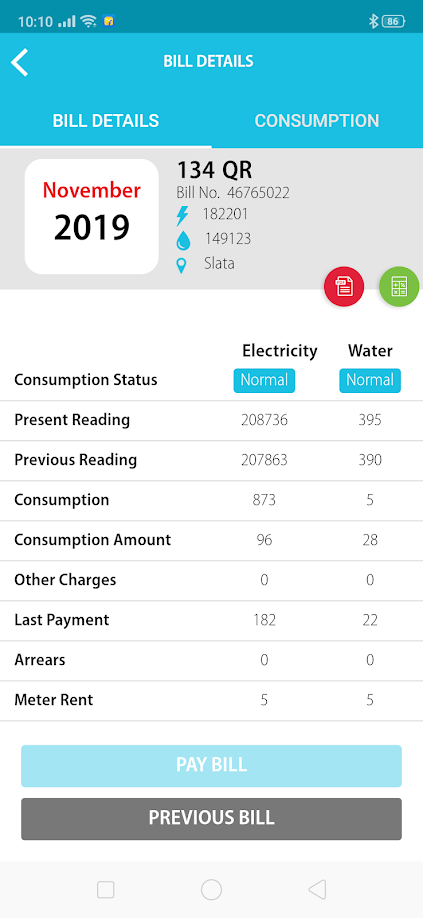 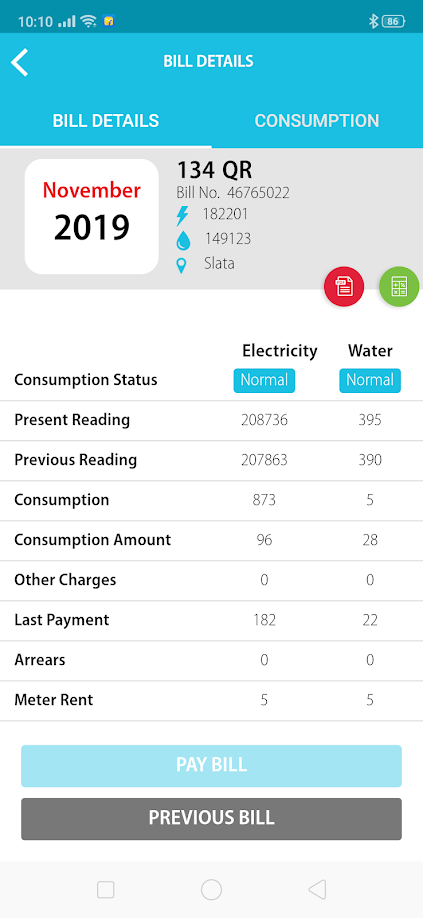 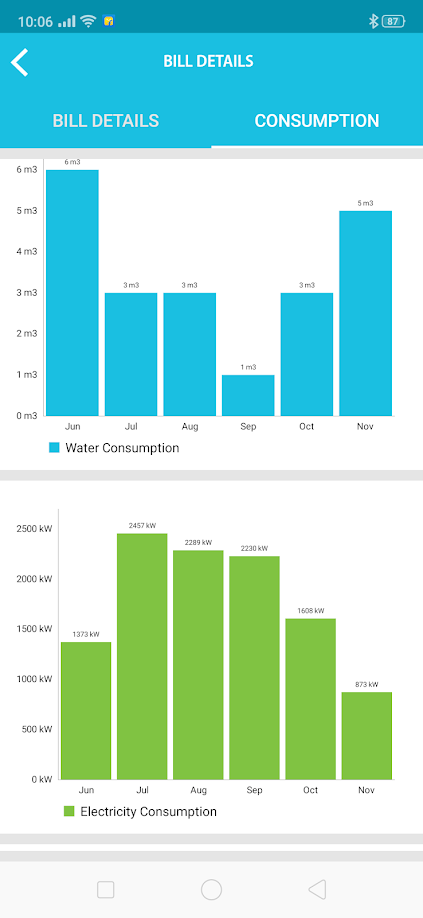 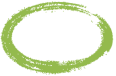 Current Month Bill
Click Consumption to get old month bills
You will see six months consumption for electricity and water
Checking previous month consumption
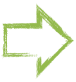 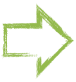 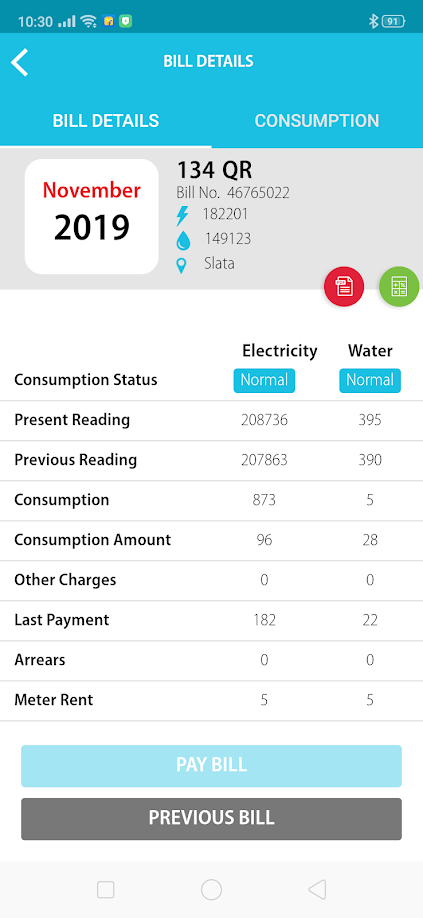 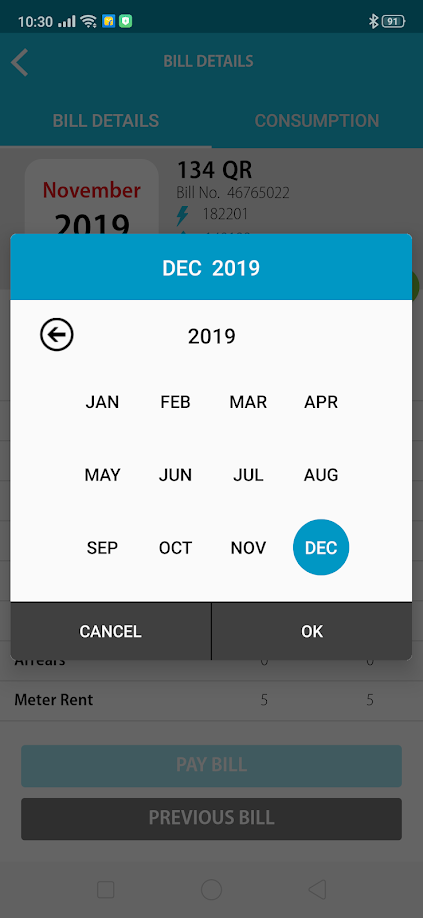 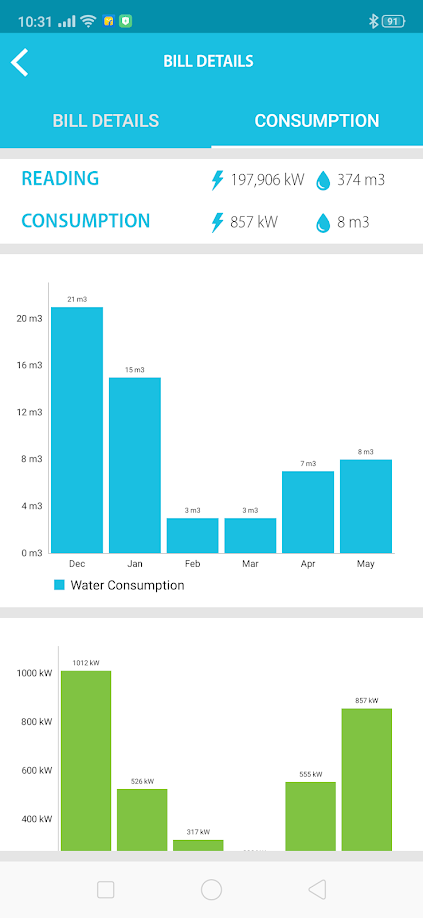 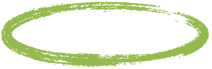 Click Previous Bill
Click the month you want to check
You will see previous month consumption data
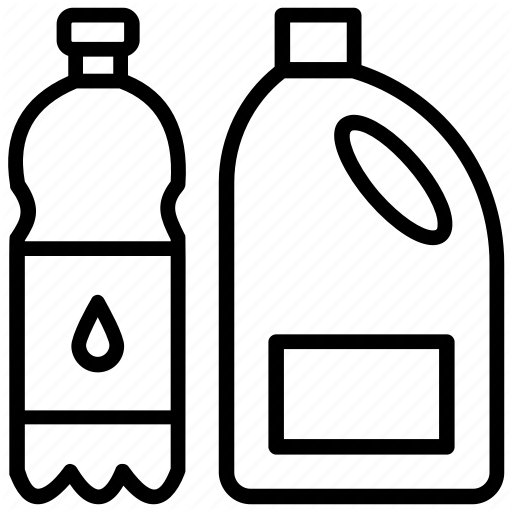 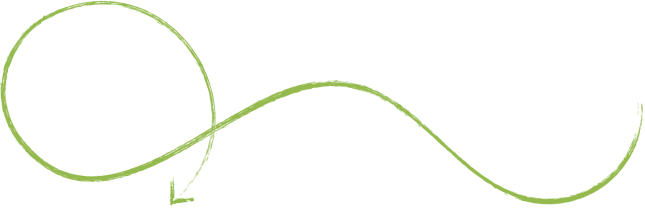 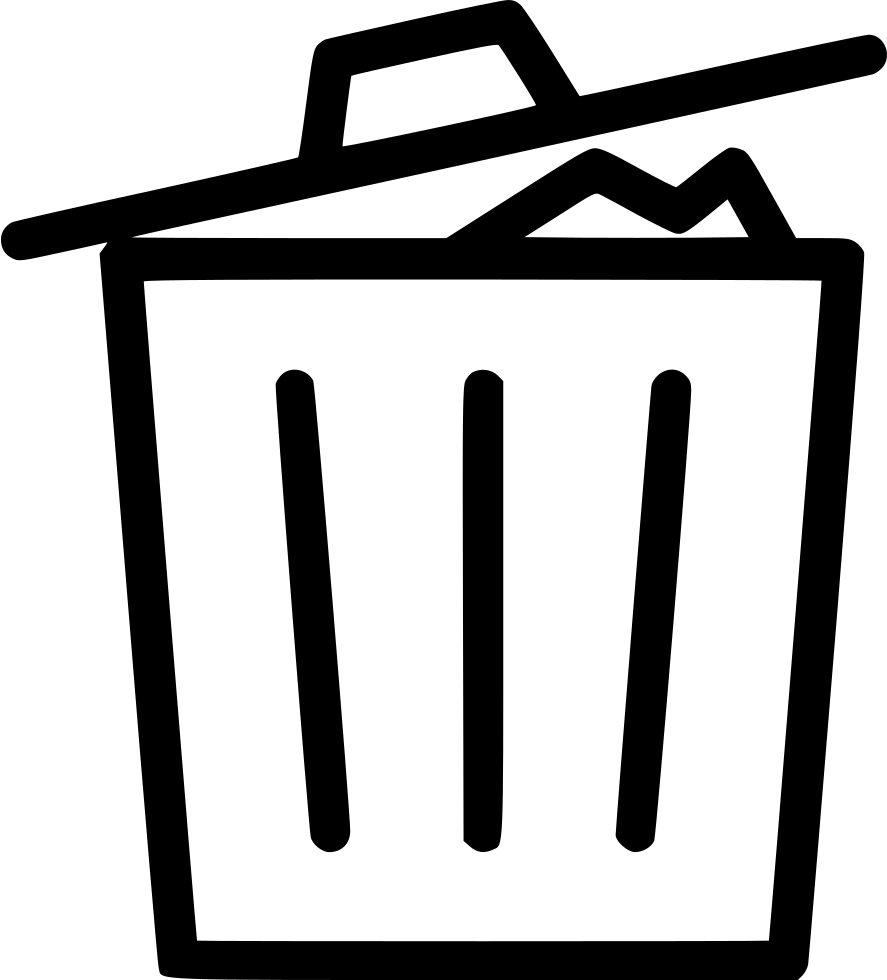 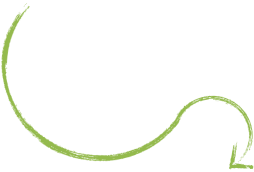 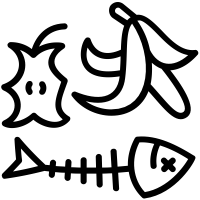 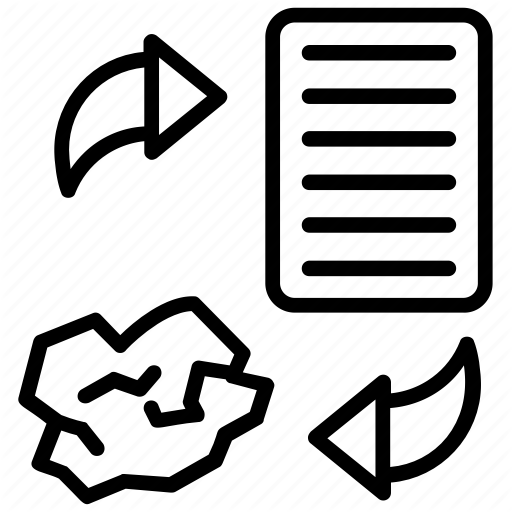 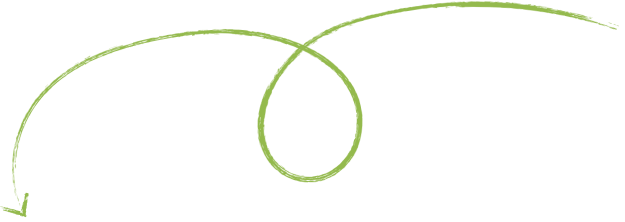 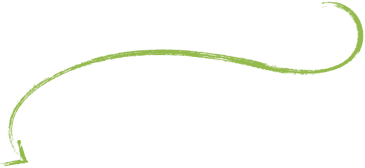 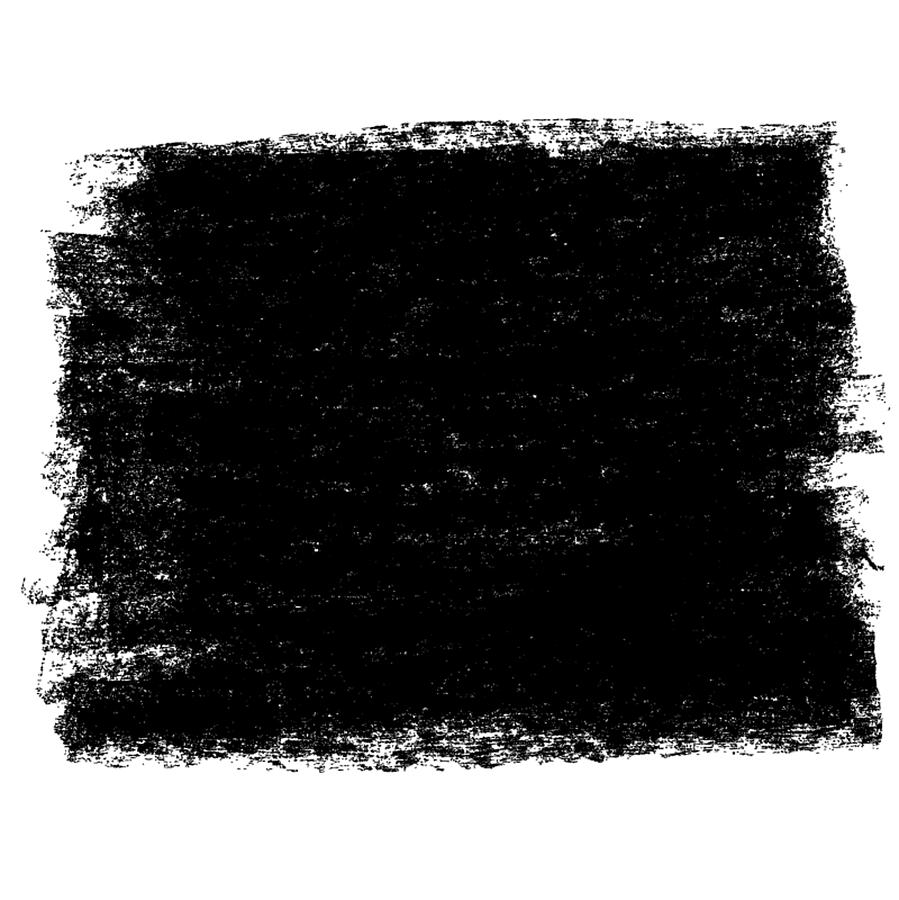 Other waste – electronic, textiles, etc.
Paper waste – News papers, carton boxes, note books, papers, etc.
Plastic waste – bottles (water, milk, etc.), plastic covers, wrappings, etc.
Organic Waste – Vegetables, fruits, leftover food, grass, etc.
Waste 
Statistics
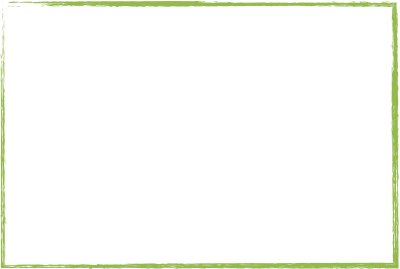 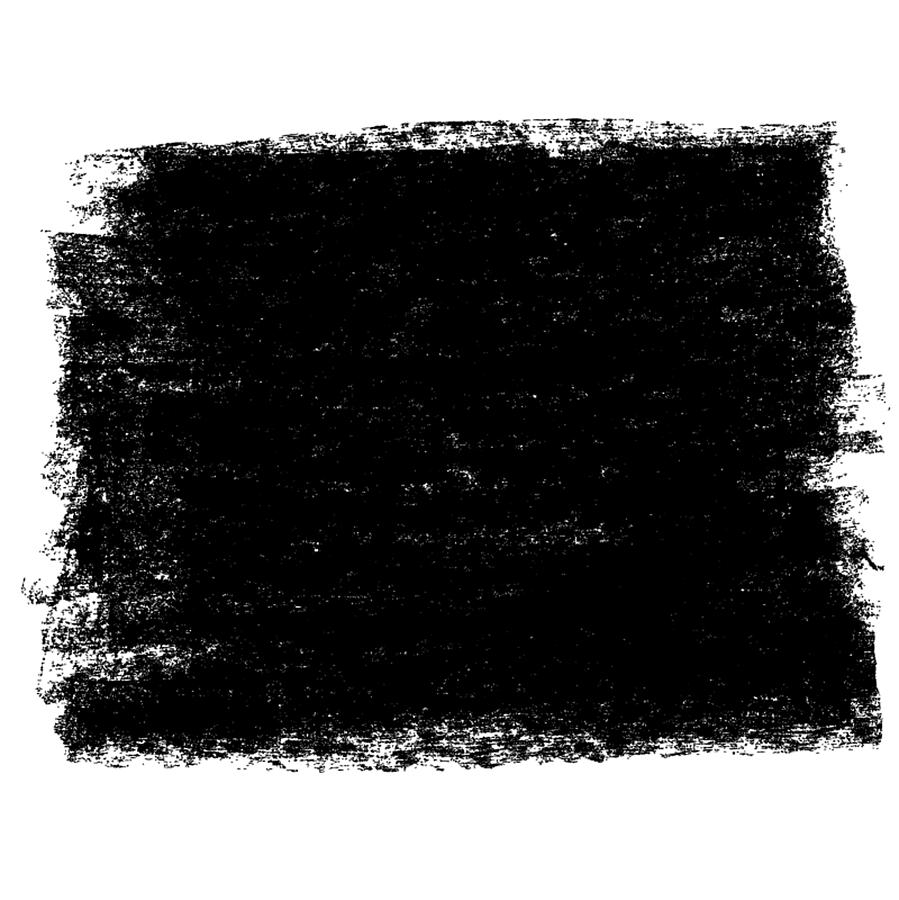 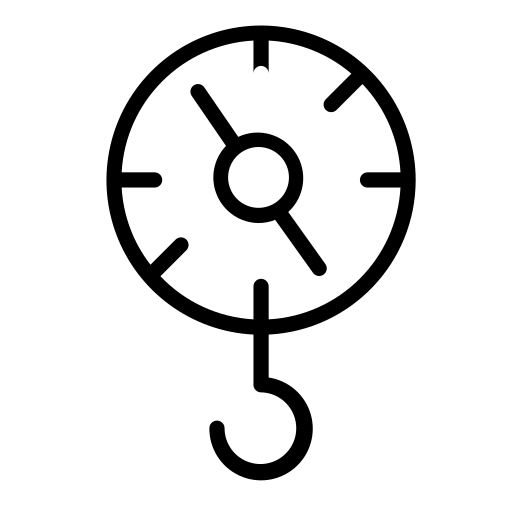 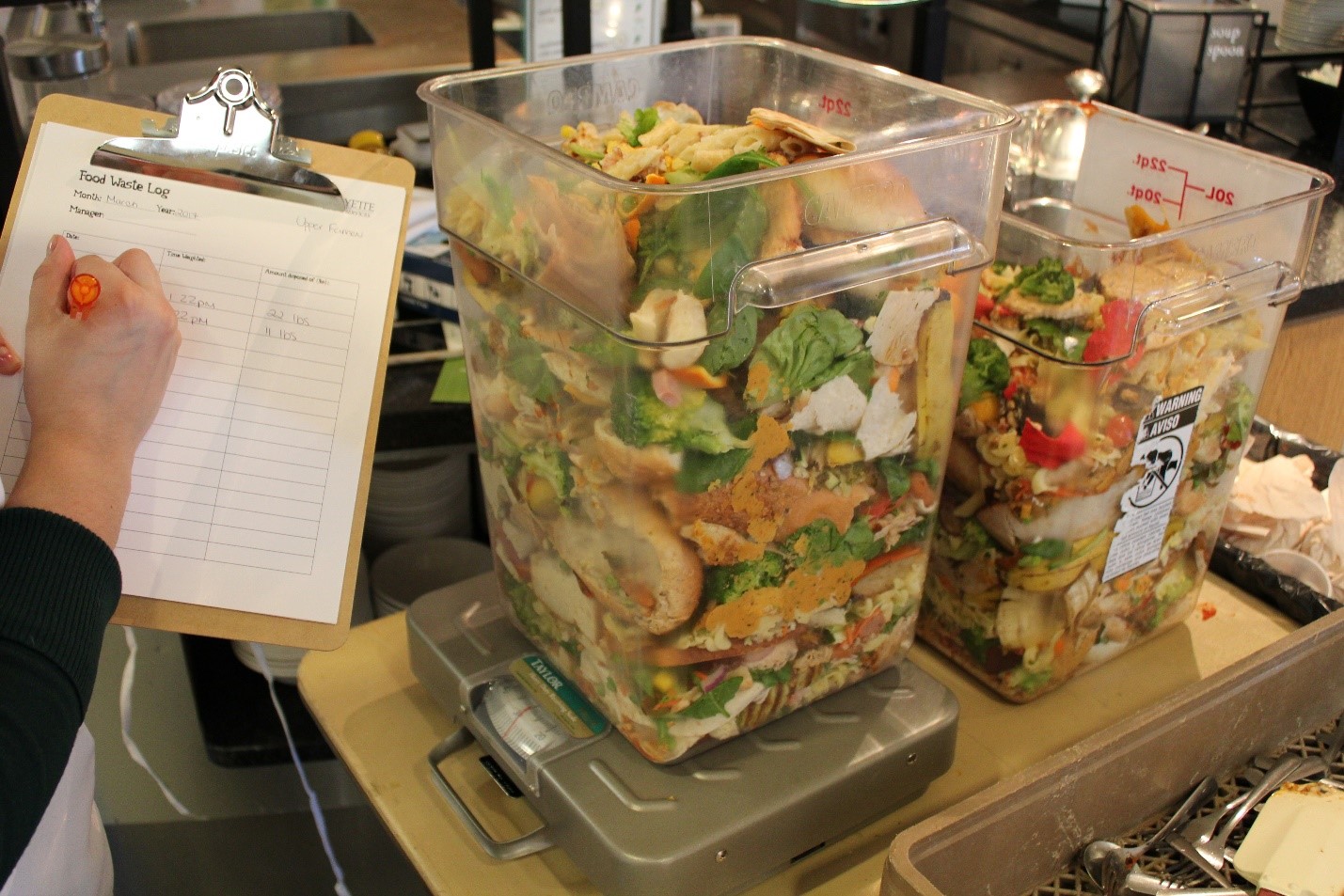 Weigh your waste before throwing
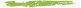 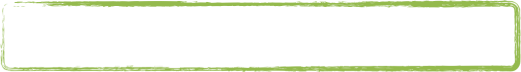 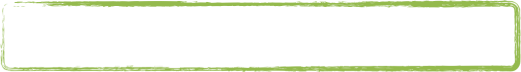 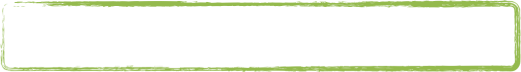 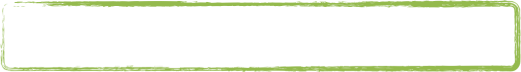 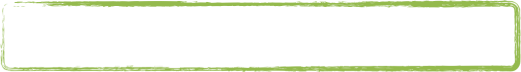 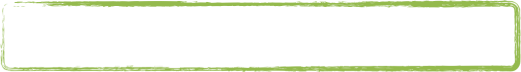 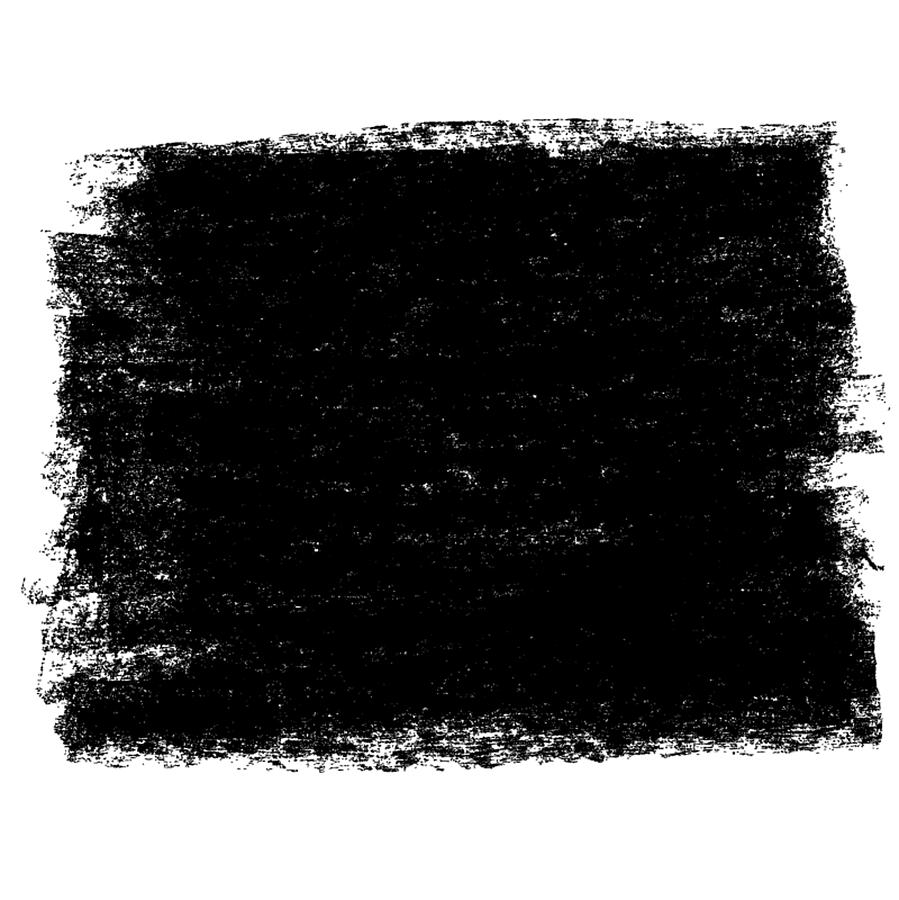 Dairy products (milk, cheese, etc.)
Fruits
Meat and poultry (chicken, lamb, beef)
Vegetables
Cereals, pulses, and other dry products
Fish and seafood
Grocery bill
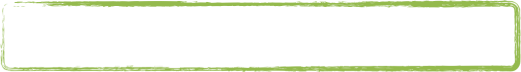 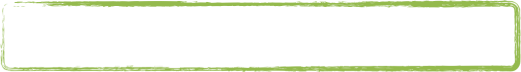 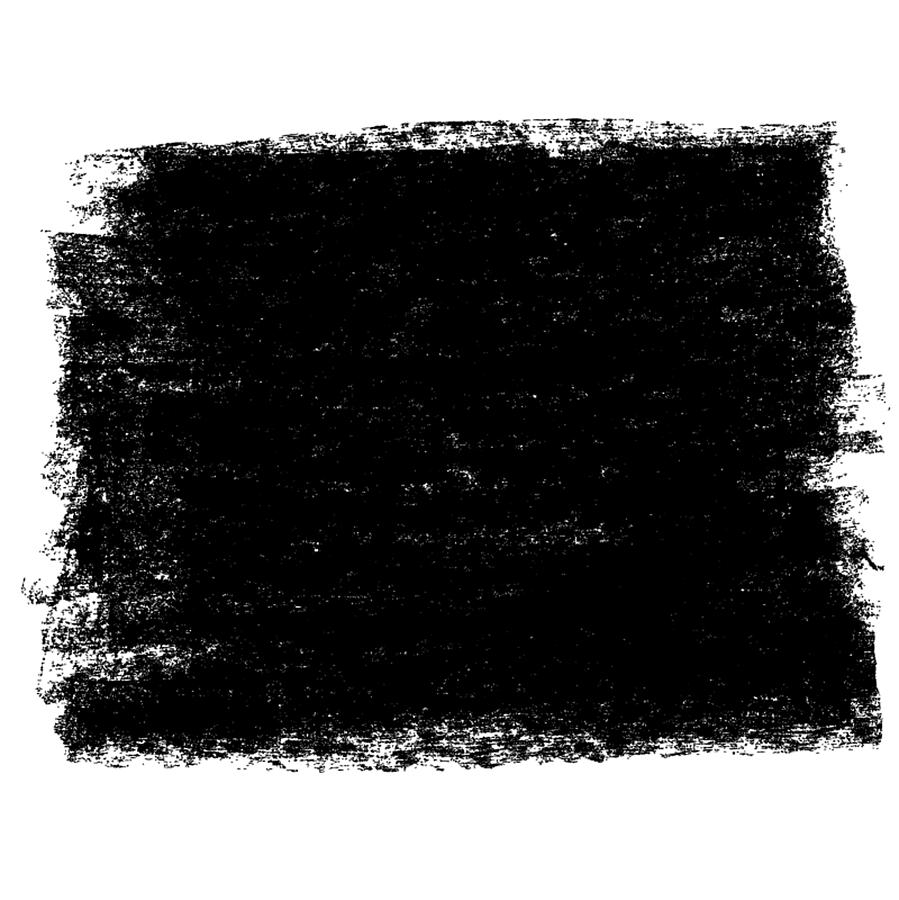 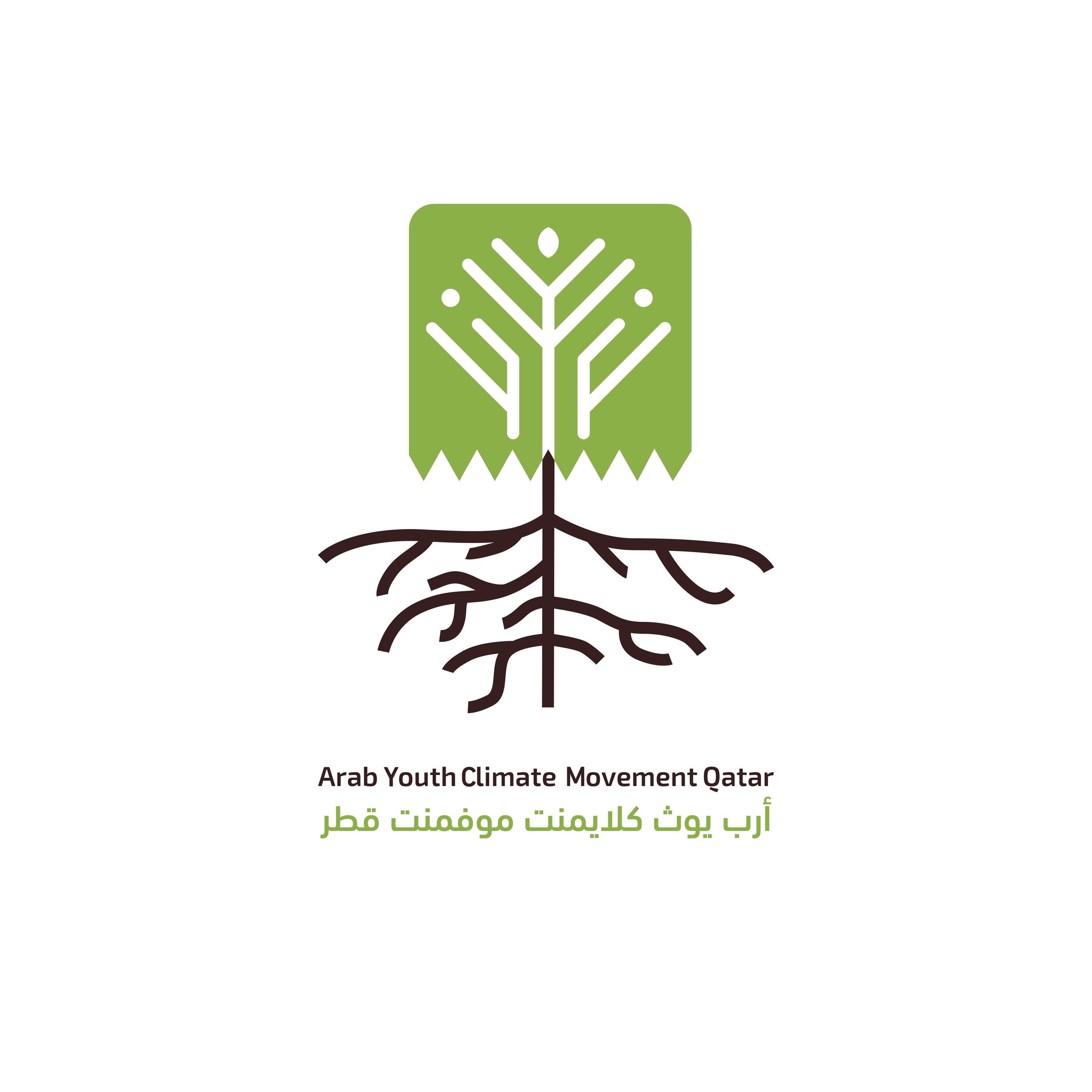 Thank You